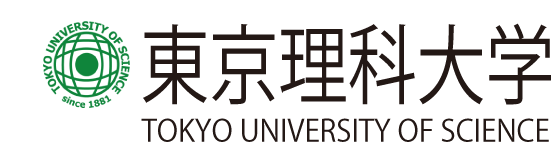 第１７回応用物理学科セミナー
日時： １２月３日（木） 16:１0 – 1７:４0
場所：葛飾キャンパス研究棟8階第2セミナー室
Speaker：別所 毅隆氏
Affiliation：東京大学先端科学技術研究センター 特任講師
Title：色素増感型太陽電池からペロブスカイト太陽電池へ、その歴史と現状
Abstract：
今世紀に入り、それまで主力であった化石燃料を用いた発電から、硫酸化物や窒素化物を排気しないクリーンなエネルギー源である太陽光を利用した発電に切り替える検討がなされてきた。近年新しく開発された太陽電池の一つに、色素増感型太陽電池がある。この太陽電池の作製プロセスには真空系機器が用いられないことから低生産コストが見込まれるため、生産・設置コストと発電量から見積もられるエネルギーペイバックタイムが他の太陽電池と比べて短くなる可能性を有している。エネルギーペイバックタイムをより短くすることを目的に、低生産コストのための安価な材料開発と作製プロセス開発、さらに低設置コストのためのプラスチック基板による軽量化を目指した研究開発が行われ、かつ並行して単位時間当たりの発電量を増加させるための研究開発が行われてきた。2012年、色素増感太陽電池の知見を基に、塗布プロセスによって作製可能なペロブスカイト結晶構造を有する材料を用いた太陽電池が発表され、現在では多結晶型シリコン太陽電池に匹敵する発電効率が示された。今回、色素増感型太陽電池からペロブスカイト太陽電池が生まれる経緯と、それらの研究開発の現状について述べる。
世話人：高柳英明